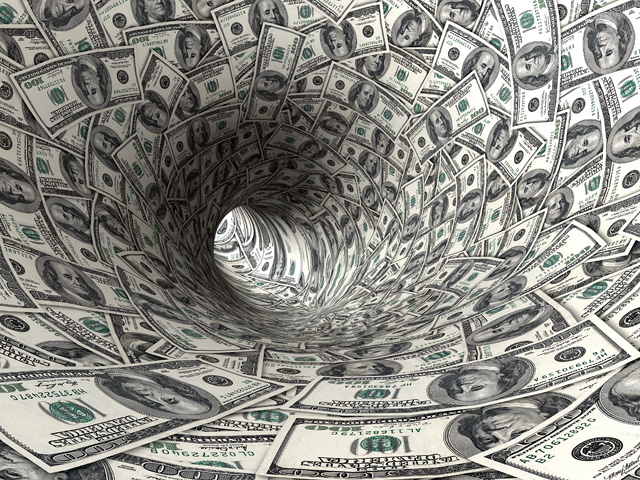 Earning Money
About Money
How important is money for you?
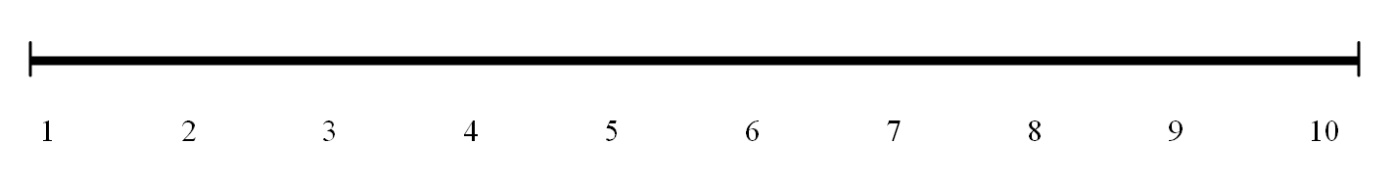 Money Talks
What is the craziest or strangest thing you or someone you know has done for money?
May’s Night Job
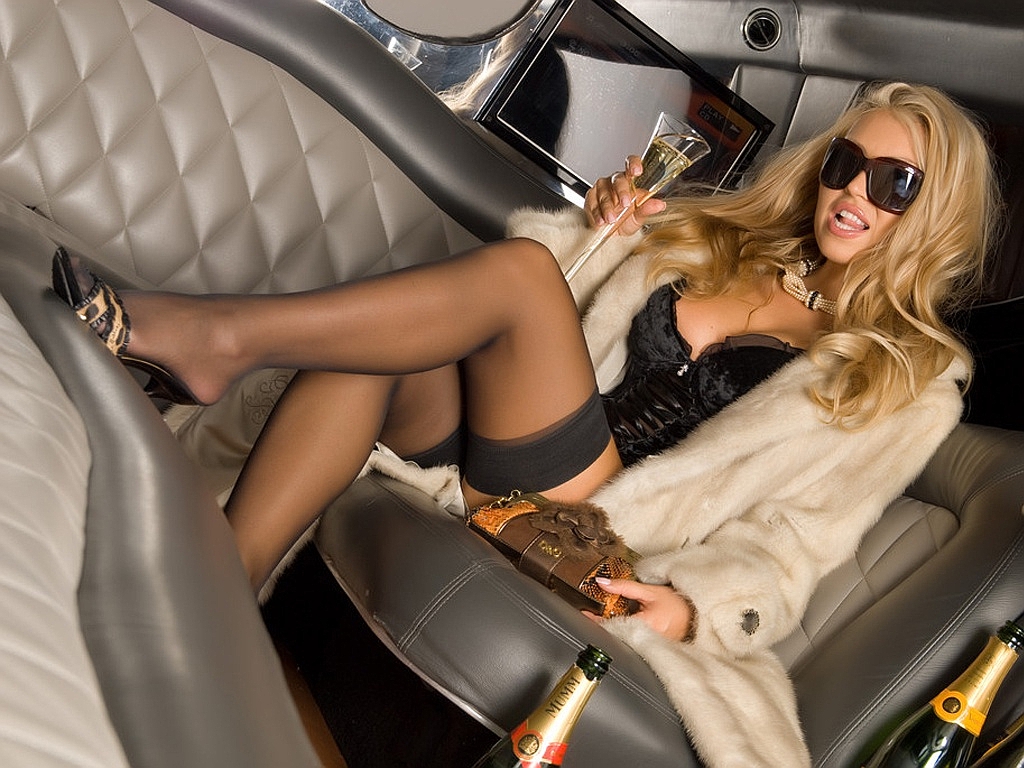 Would you do it for money?
Kiss someone
Fight someone
Jump out of an airplane
Start
Shave your head
Take a sexy picture of yourself
Date someone
Gamble
Drink something disgusting
Sell something illegal
Dress up like a clown and dance in public
Donate your blood
Finish
Model naked
Do a dare
How much money…?
Do you think money can buy happiness?
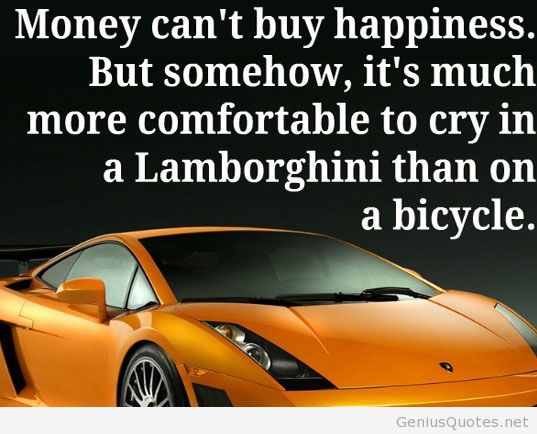 How much money do you need to be happy?
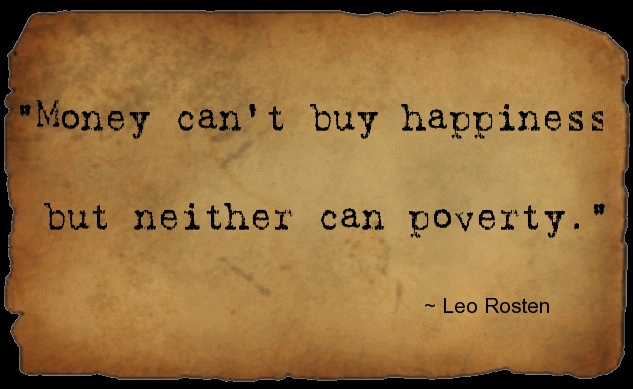 http://www.wsj.com/articles/can-money-buy-happiness-heres-what-science-has-to-say-1415569538

http://www.ted.com/talks/michael_norton_how_to_buy_happiness?language=en
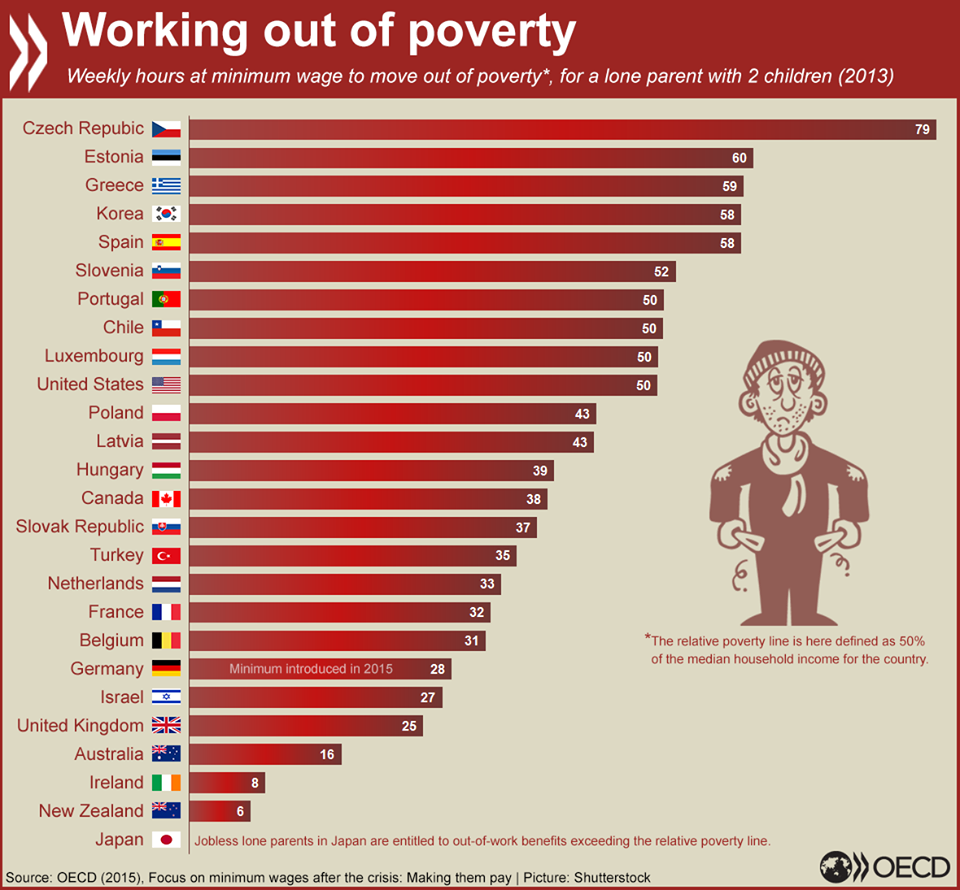 If you had a lot of money how would you spend it?
What would you do?
What would you buy?
Who would you spend the most on?